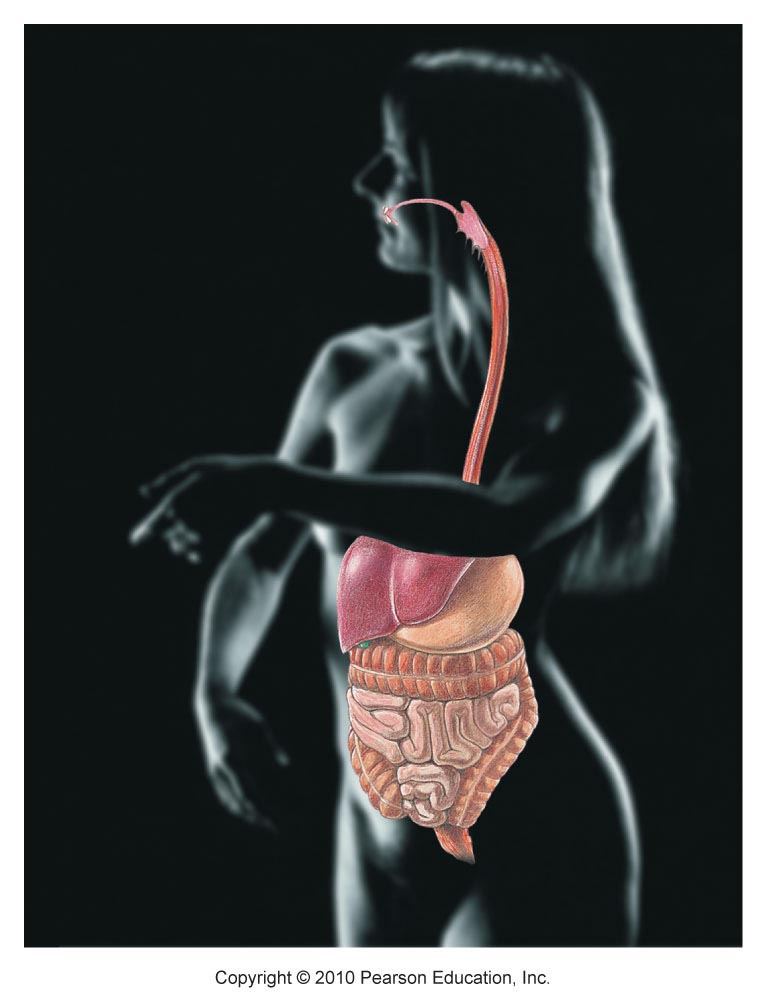 DIGESTIVE SYSTEM
Chapter 23
Warm Up!
Part 1: Eat one of your crackers. Discuss the following questions
Where does digestion of the cracker begin?
What is the sequence of organs that the cracker must travel through before it is no longer in the body?
What other organs are involved in digestion?
What did the cracker taste like? What was it’s texture?
Warm Up!
Part 2: Let the cracker sit in your mouth for 1.5 minutes before chewing. Discuss the following questions.
How did the taste and texture of the cracker change? How?
If so, what caused it?
Compare and contrast the process of eating the cracker immediately and after it sits in your mouth.
Functions
Ingestion - mouth
Digestion
Mechanical – fragment food into smaller particles (teeth, tongue, stomach, SI)
Chemical – enzymes, water
Mouth = carbs
Stomach = proteins
SI = carbs, proteins, fats, nucleic acids
Absorption – transport from SI to blood
Defecation – eliminate indigestible residues (feces)
Nutrition
Nutrient: substance in food used to promote growth, maintenance, and repair
Major nutrients:
Carbohydrates – sugars & starches
Lipids – saturated/unsaturated fats
Proteins – eggs, milk, meat (complete – all AA); legumes, nuts, cereals (incomplete)
Vitamins – A, B, C, E, D, K
Minerals – Ca, P, K, S, Na, Cl, Mg
Anatomy
Alimentary canal
Gastrointestinal (GI) tract
Mouth → pharynx → esophagus → stomach → small intestine → large intestine
Accessory digestive organs
Teeth, tongue, digestive glands
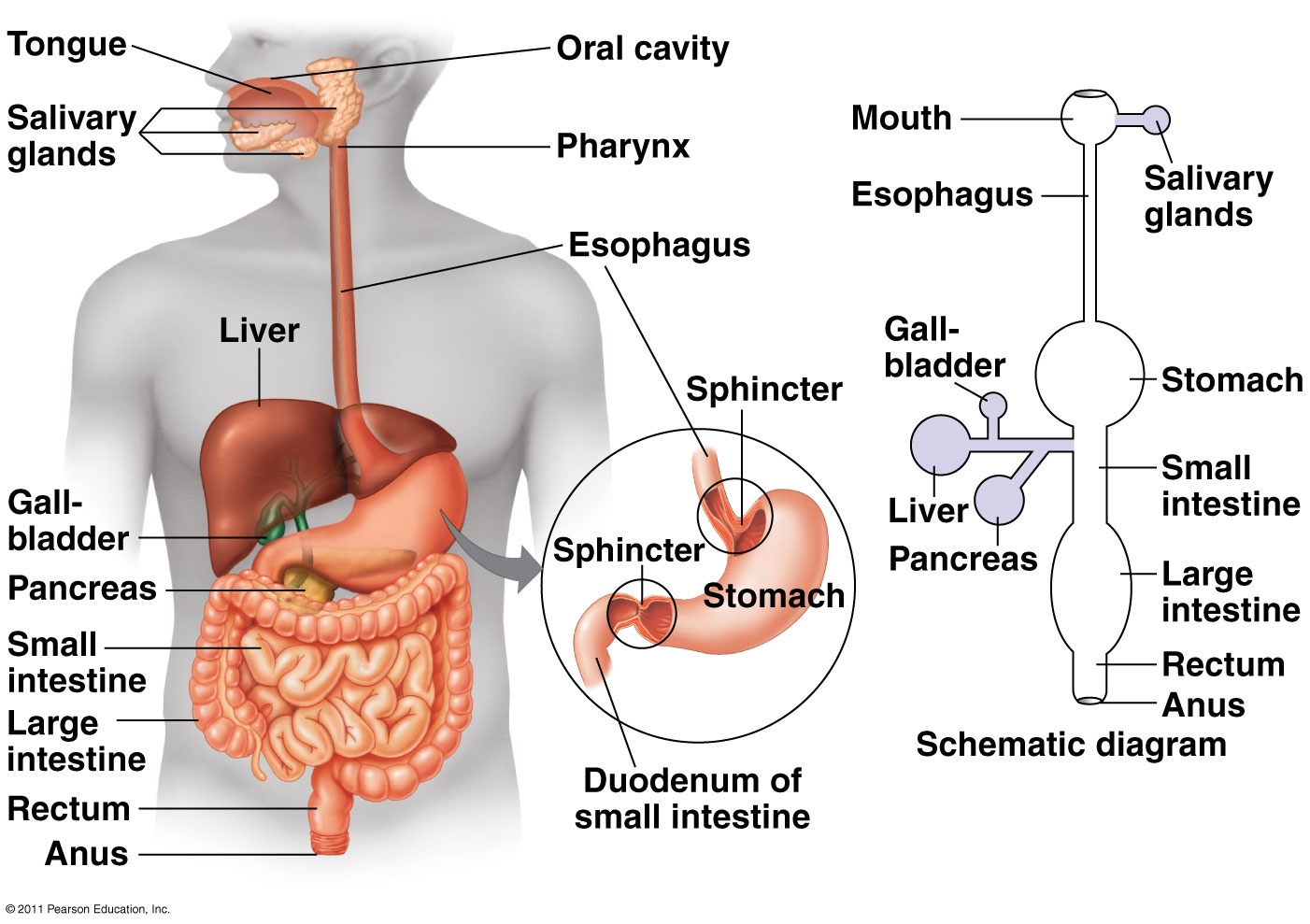 Mouth
Oral cavity: mechanical, chemical digestion
Salivary glands: saliva lubricates food
Saliva = mucus, salivary amylase (starch breakdown)
Mastication: teeth chew food
Tongue mixes food + saliva
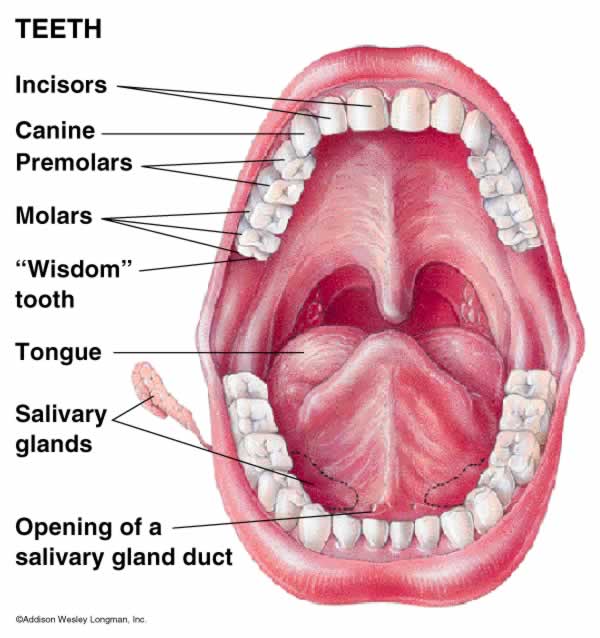 Pharynx: back of throat
Epiglottis: flap of cartilage, covers trachea when swallowing
Peristalsis (involuntary waves of muscle contraction)

Esophagus (gullet): passageway to stomach
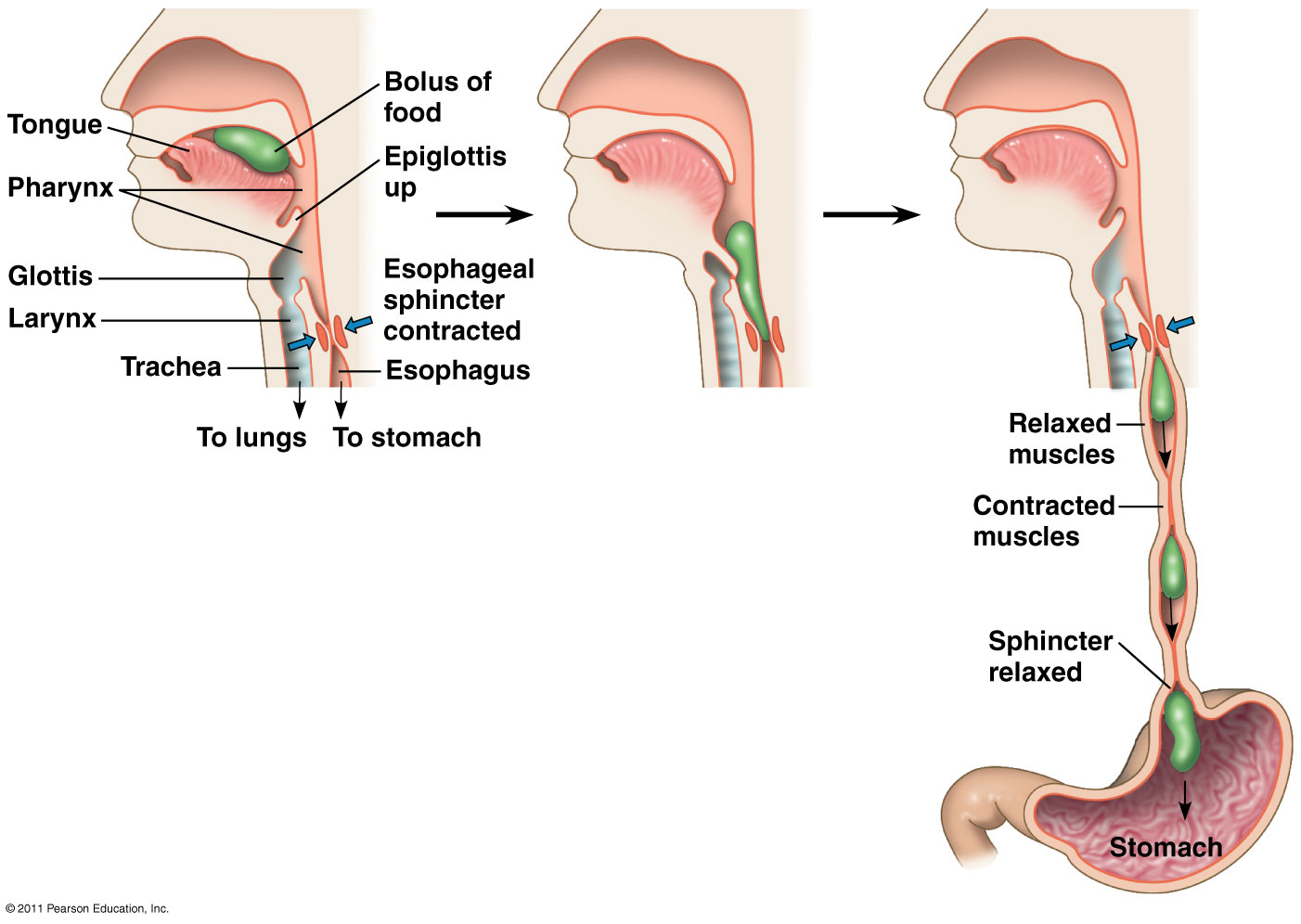 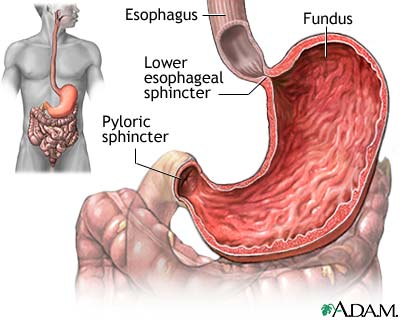 Stomach
Stores food & breaks down food
Mechanical – churn, mix
Chemical – protein digestion
Gastric juice: converts meal to acidic chyme
HCl: pH 2, kills bacteria, denatures proteins
Pepsin: enzyme breaks down proteins
Rugae = large folds
Mucus = protects lining of stomach
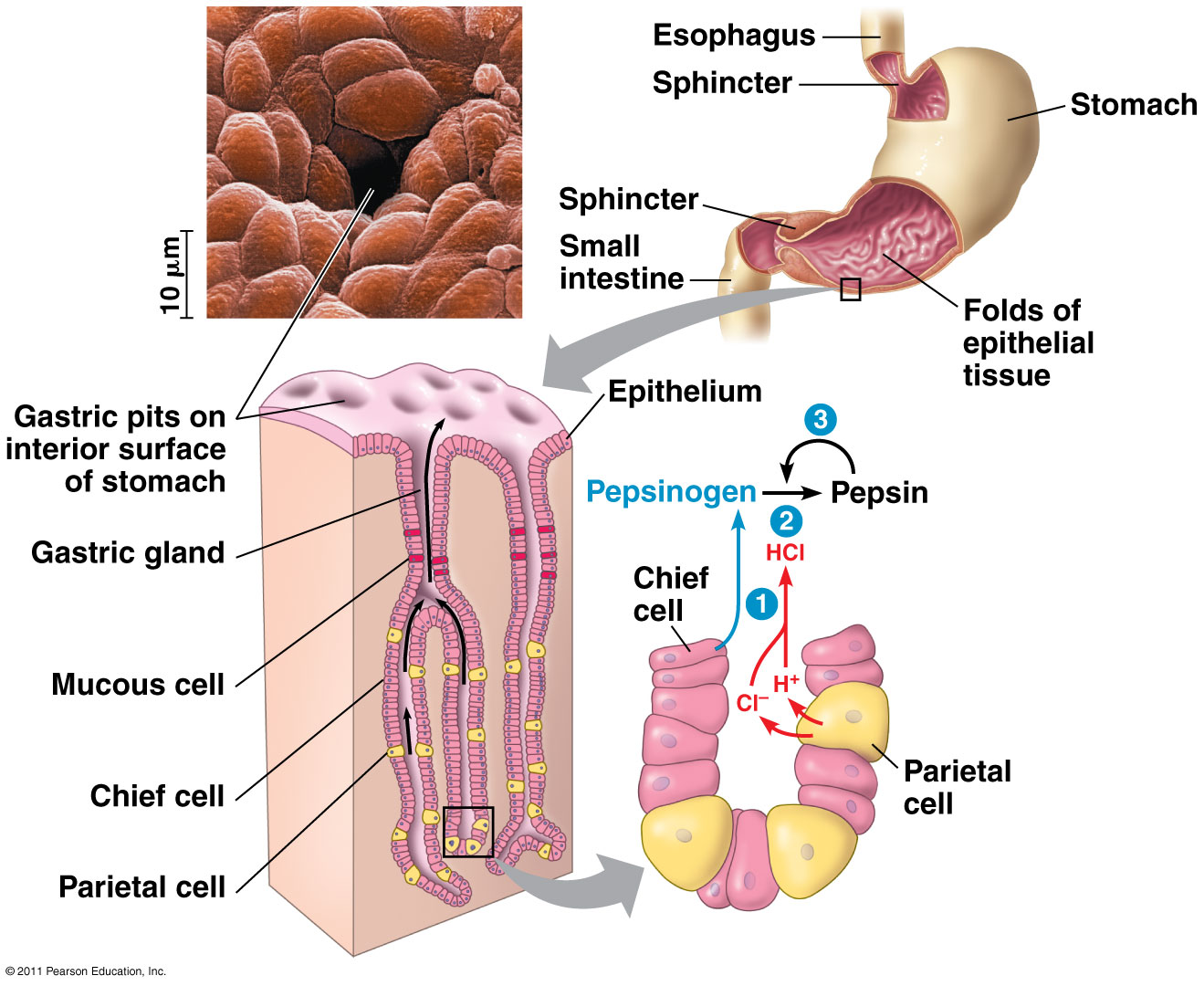 Small Intestine
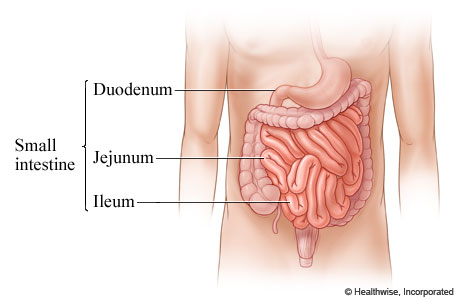 Digestion & absorption
Duodenum: (1st section) digestive juices, major chemical digestion
Villi contain enzymes peptidase, maltase, sucrase, and lactase
Jejunum (2nd): absorb nutrients
Ileum (3rd): absorb Vit. B12, bile salts, remaining nutrients
Folds, villi and microvilli increase surface area for absorption
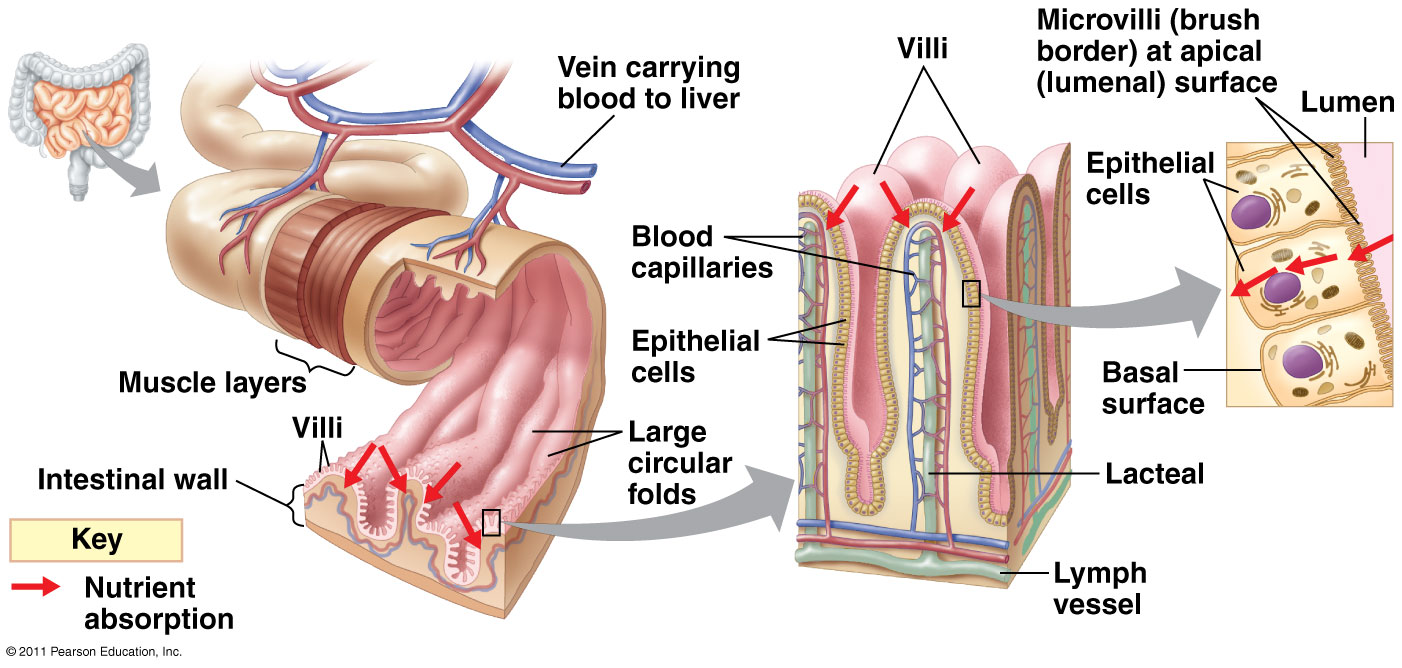 Digestive Glands
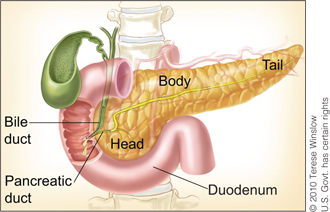 Secrete into SI (duodenum)
Pancreas: neutralize acidic chyme (bicarbonate), enzymes (amylase, proteases, lipase)
Secretes hormones insulin and glucagon
Bile salts: made in liver, stored in gallbladder
Emulsify fats (make smaller droplets)
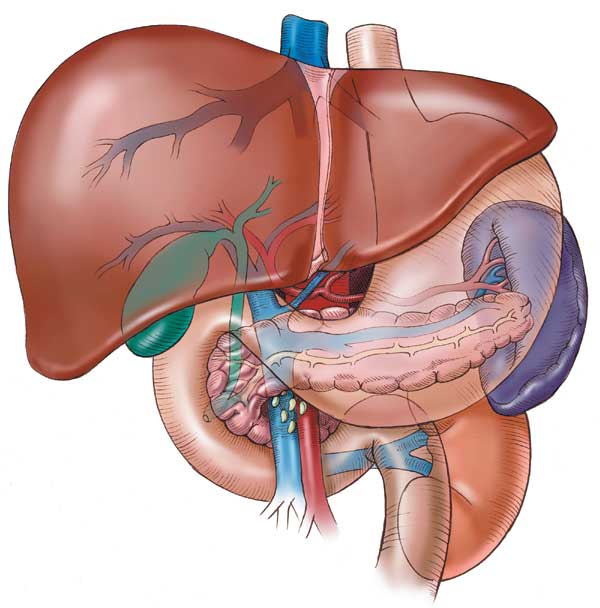 Large Intestine (Colon)
Absorb water, eliminate food residue
Cecum: pouch where SI & LI meet, ferment plant material
Appendix = extension of cecum, role in immunity
Bacteria: make Vitamin K, produce gases
Rectum: feces stored until elimination
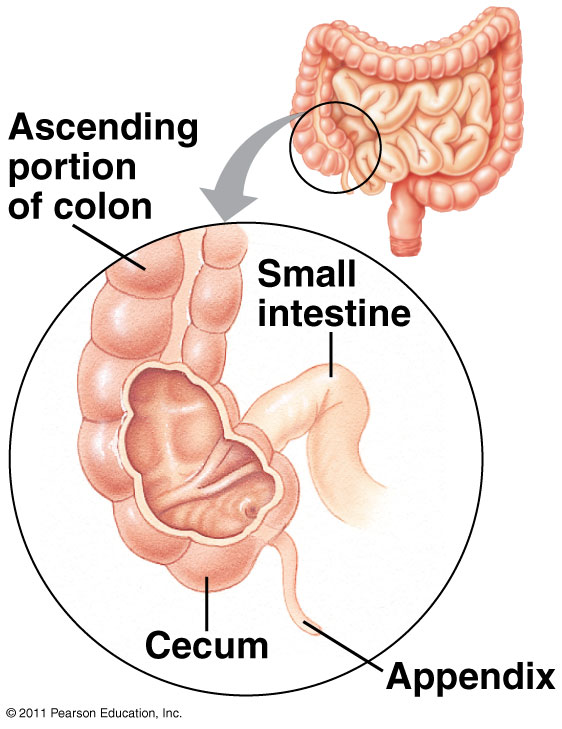 HOMEOSTATIC IMBALANCES OF DIGESTIVE SYSTEM
Gastric Ulcers
Lesions in the stomach lining
Caused mainly by bacterium Heliobacter pylori
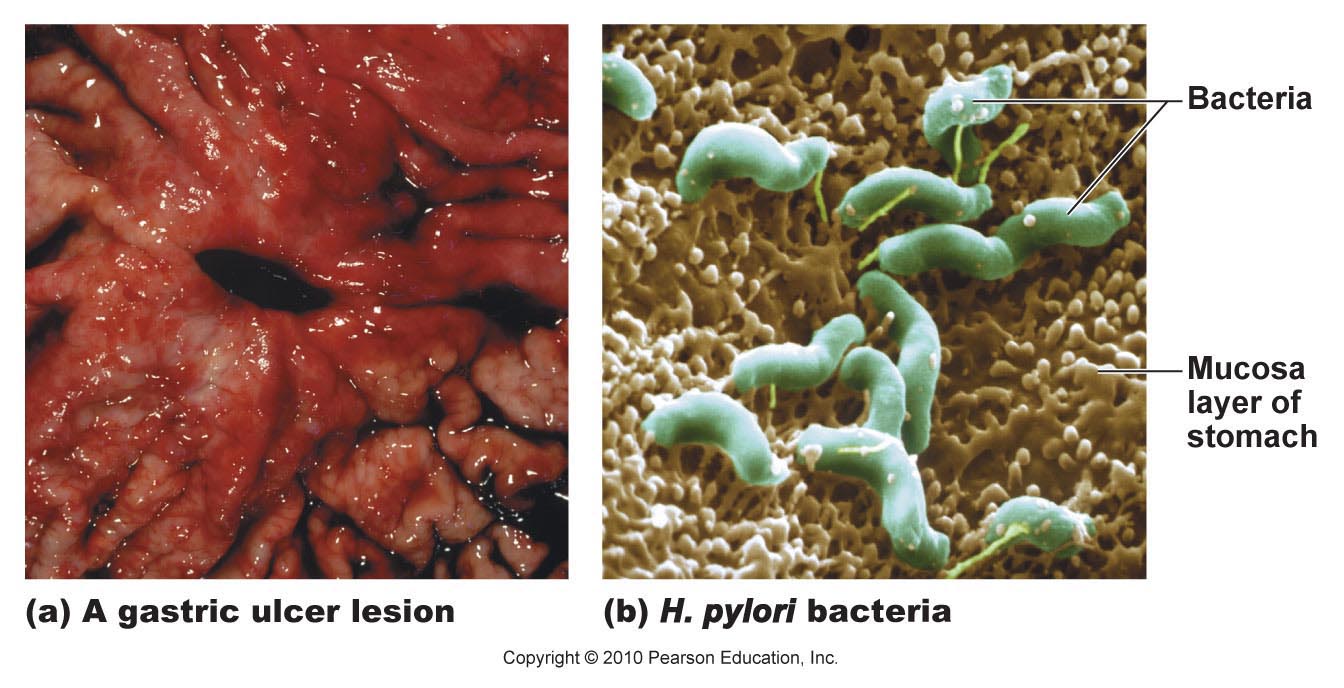 Gall Stones
Crystallized cholesterol in gallbaldder
Bile stored too long or too much water removed
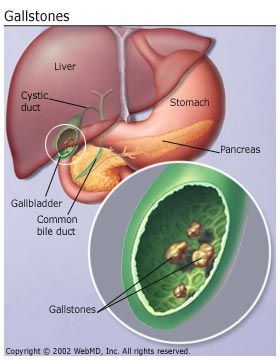 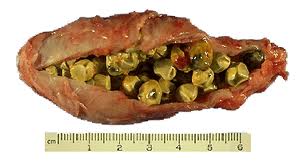 Appendicitis
Inflammation of appendix
Vestigial organ previously used to digest cellulose
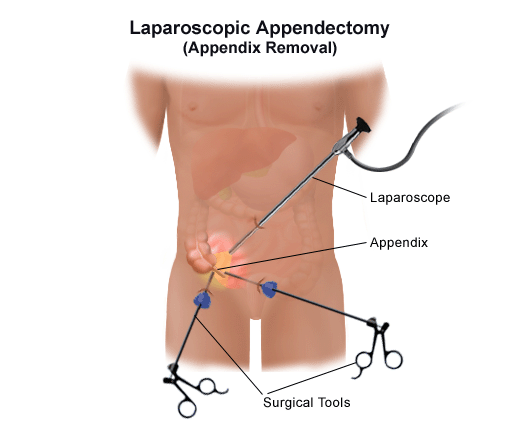 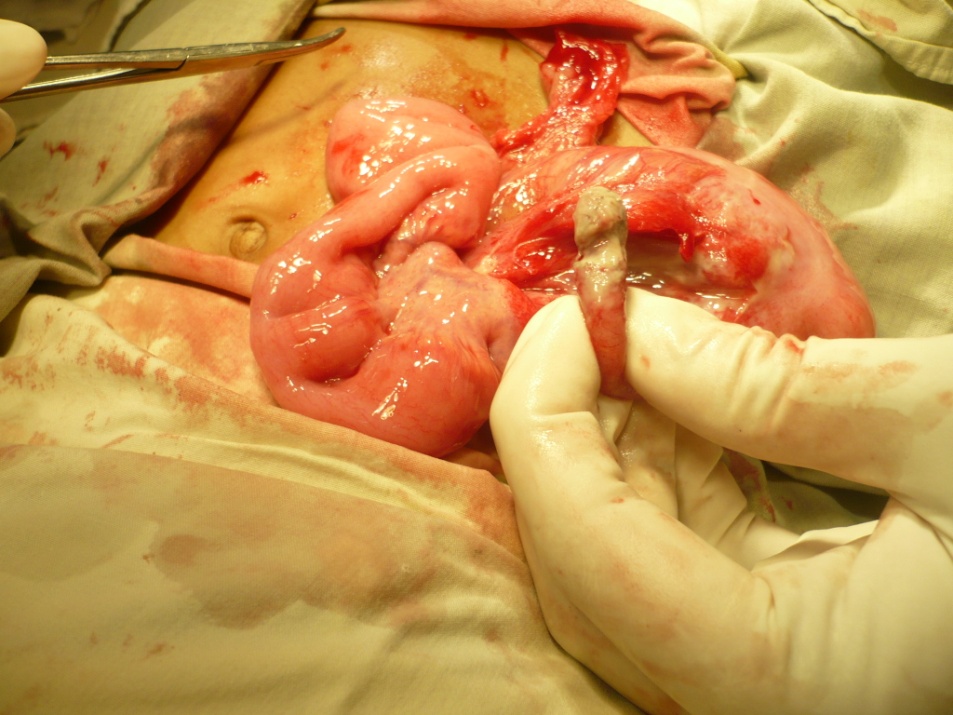 Vomiting (emesis)
Caused by irritation of stomach; inner ear disturbance
Abdominal muscles & diaphragm contract
“reverse peristalsis”
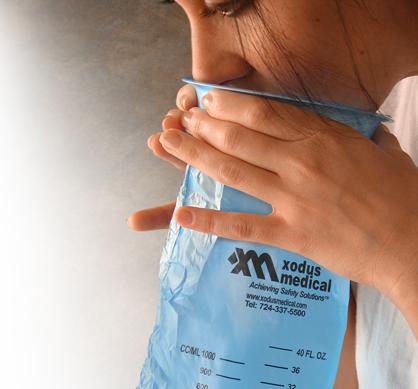 Diverticulosis
When diet lacks bulk (low-fiber diet)
Diverticula: pouches form on colon wall
Diverticulitis: when diverticula become inflamed → feces gets trapped, bacteria grow in pouch
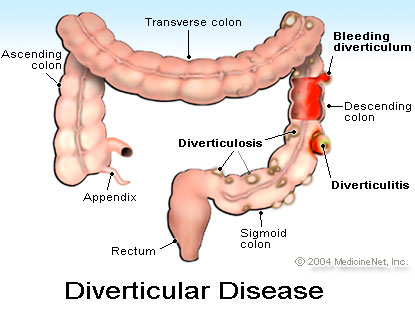 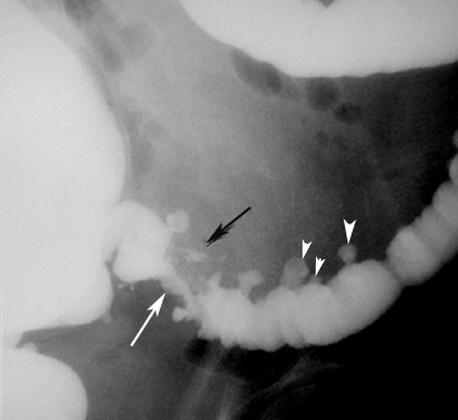 Hepatitis
Inflammation of liver
Viral infection from contaminated water, blood transfusions, needles
5 different kinds: A, B, C, D, E
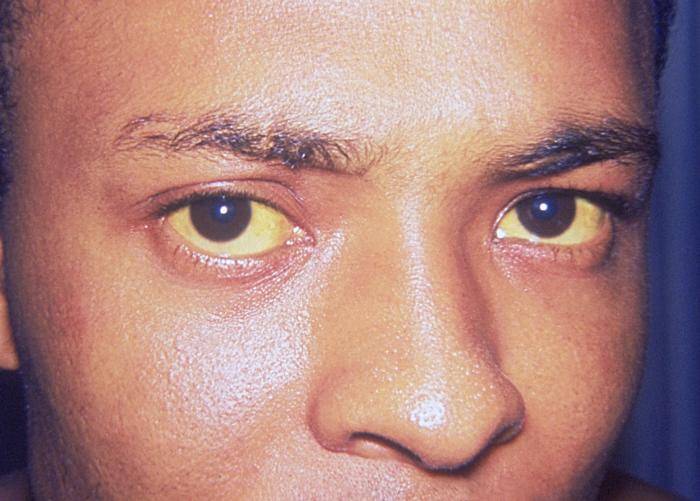 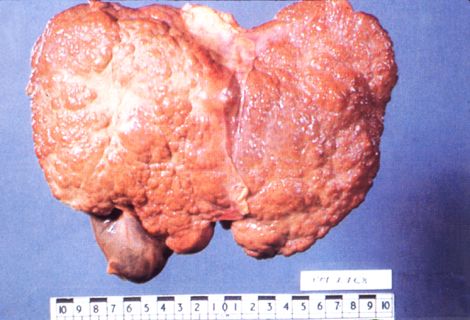 Jaundice
Cirrhosis
Chronic inflammation of liver
Severe damage → hard and fibrous liver
Alcoholism
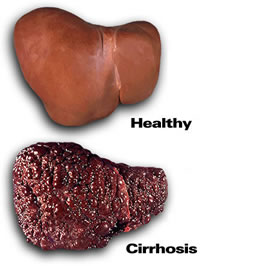 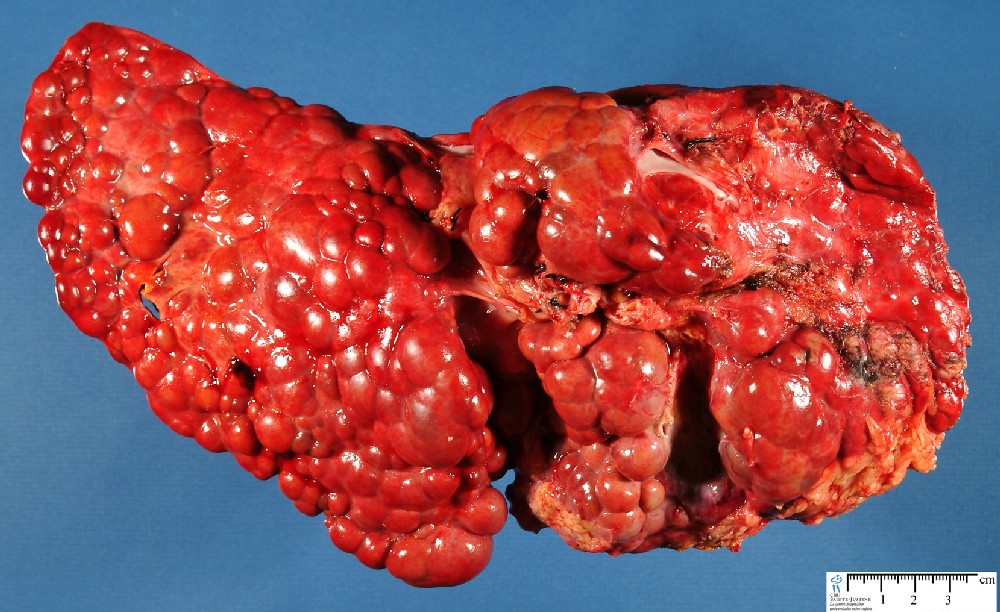